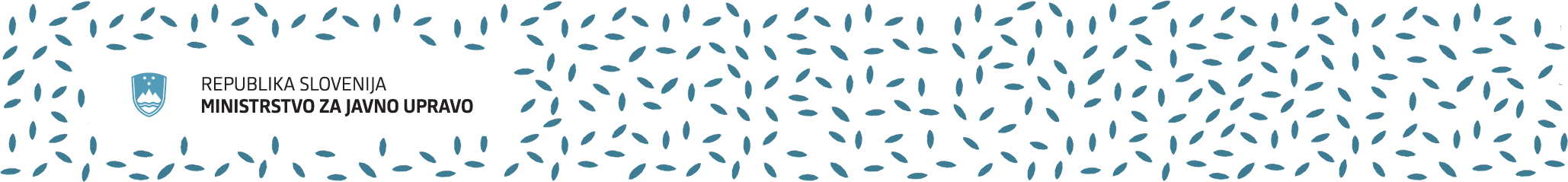 PREVEDBA PLAČNIH RAZREDOV V NOVO PLAČNO LESTVICO Martina Jug
PRAVNA PODLAGA ZA PREVEDBO
Zakon o skupnih temeljih sistema plač v javnem sektorju (Uradni list RS, št. 95/24; ZSTSPJS); prehodne določbe:

 95. čl. ZSTSPJS: prevedba plačnih razredov delovnih mest in nazivov

 96. in 97. čl. ZSTSPJS: prevedba plačnega razreda javnega uslužbenca

 101. čl. ZSTSPJS: postopna pridobitev pravice do višje plače
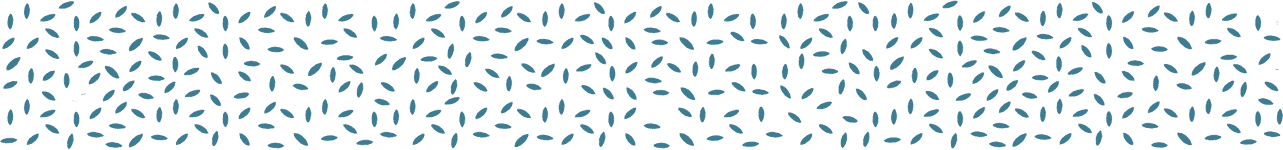 PREVEDBA PLAČNEGA RAZREDA DELOVNEGA MESTA/NAZIVA
Določitev PR DM/N v novi plačni lestvici
PR podlaga za prevedbo   =   izhodiščni PR DM/N na 31. 12. 2024
							+
				  		št. PR nesorazmerij

 Prevedba PR v skladu s Prilogo 4 ZSTSPJS
 Izjemoma se prevedeni PR korigira zaradi ohranitve ustreznih razmerij pri vrednotenju OP
 Prevedeni oz. korigirani PR = izhodiščni PR DM/N
Prevedba DM/N v aktih za uvrščanje (KP, uredba, splošni akti drugih državnih organov; Uradni list RS, št. 99/25)
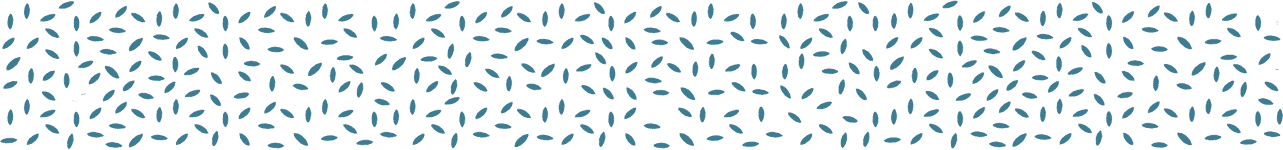 PRILOGA 4: PREVEDBA PLAČNIH RAZREDOV
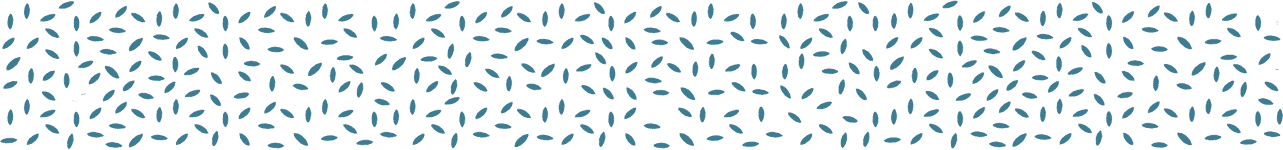 PREVEDBA PR DELOVNIH MEST/NAZIVOV
RAČUNOVODJA

Izhodiščni PR na 31. 12. 2024: 31
Št. PR nesorazmerij: 4
PR podlaga za prevedbo: 35
PR v novi PL (Priloga 4): 17

Uvrstitev DM: 17 - 27 PR
UČITELJ

Izhodiščni PR na 31. 12. 2024: 43
Št. PR nesorazmerij: 3
PR podlaga za prevedbo: 46
PR v novi PL (Priloga 4): 28
Korekcija: + 1

Uvrstitev DM: 29 - 34 PR
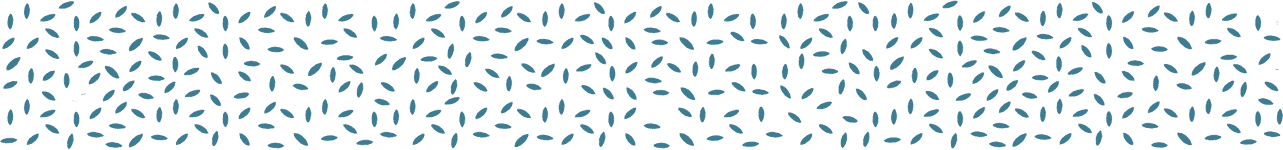 AKTI O SISTEMIZACIJI IN NOVE POGODBE O ZAPOSLITVI
Akte o sistemizaciji delovnih mest je treba sprejeti najkasneje do 17. 12. 2024:
 nov PR
 nove šifre DM/N
 nova DM/N (namesto ukinjenih in morebitne premestitve skladno s KP)
 natančnejši pogoji za zasedbo (npr. DM ekspertov, specialistov).

 Aneksi oz. nove pogodbe o zaposlitvi, v katerih se določi prevedba PR JU oz. plača na novem DM, se sklenejo najkasneje do 1. 1. 2025.
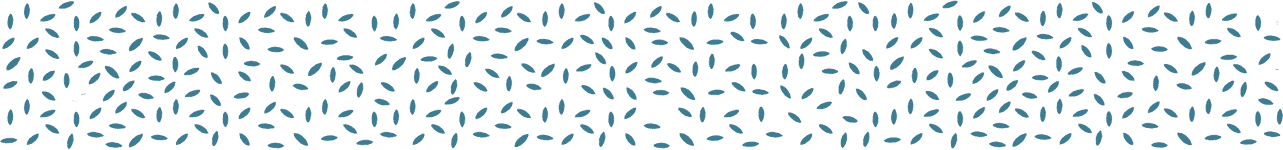 PREVEDBA PR JAVNEGA USLUŽBENCA
JU se prevede na DM/N, ki ga zaseda 31. 12. 2024
Izjema: DM/N z aktom za uvrščanje ukinjen ali ga ni v aktu za uvrščanje, ki ga PU lahko uporabi  JU se prevede na DM/N, na katerega se premesti

 PR podlaga za prevedbo   =   PR JU na 31. 12. 2024   +   št. PR nesorazmerij

 Prevedba PR v skladu s Prilogo 4
 Izjemoma se prevedeni PR korigira, če se je korigiral PR DM/N
 Prevedeni oz. korigirani PR = uvrstitveni PR JU
 Uvrstitveni PR JU lahko presega končni PR DM/N
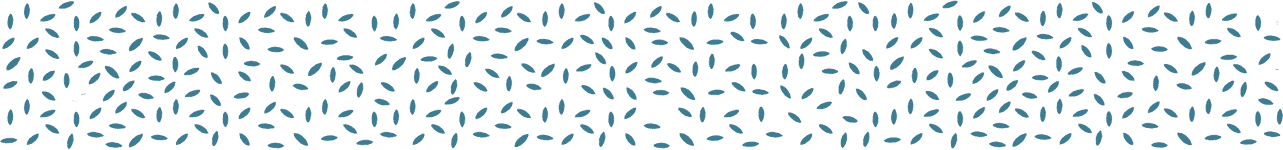 PREVEDBA PR JAVNEGA USLUŽBENCA
KONTROLA: JU se ne sme uvrstiti v nižji PR, kot je seštevek izhodiščnega PR DM/N v novi PL in števila PR napredovanj JU, doseženih na tem DM/N do vključno 31. 12. 2024

 Primer: JU na DM z izhodiščem v 35 PR z 10 napredovanji
 35 + 10 = 45; odprava nesorazmerij = 3  45 + 3 = 48  prevedbena tabela (Priloga 4)  31. PR 
 Izhodiščni PR DM v novi PL = 20; število napredovanj = 10  20 + 10 = 30. PR
 PR JU je ugodnejši PR  31. PR

 Za napredovanje štejejo vsi PR, pridobljeni s prevedbo, ki presegajo izhodiščni PR DM/N; tudi tisti, ki presegajo končni PR/N.
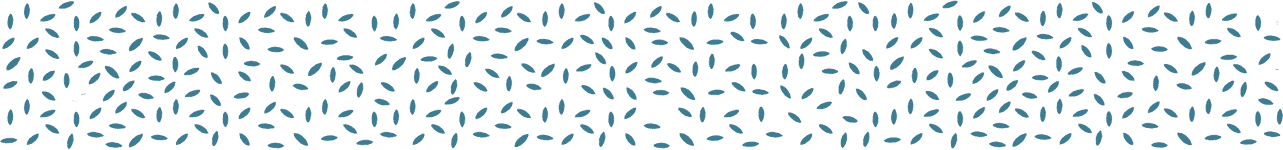 PREVEDBA PR JAVNEGA USLUŽBENCA – Primer1
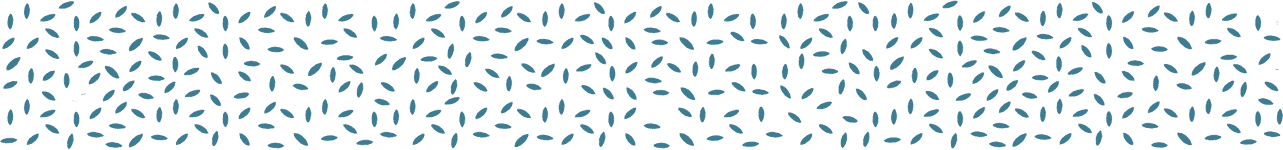 PREVEDBA PR JAVNEGA USLUŽBENCA – Primer 2
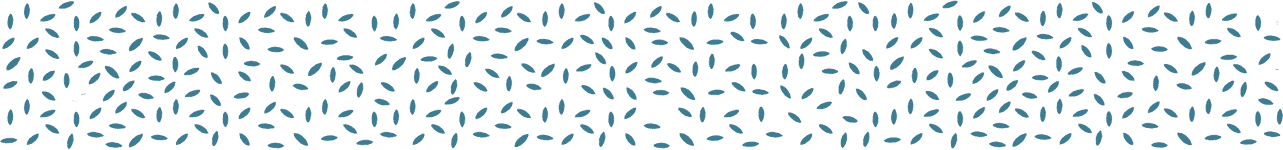 PRIPOMOČEK ZA PREVEDBO PLAČNIH RAZREDOV  - Primer 3
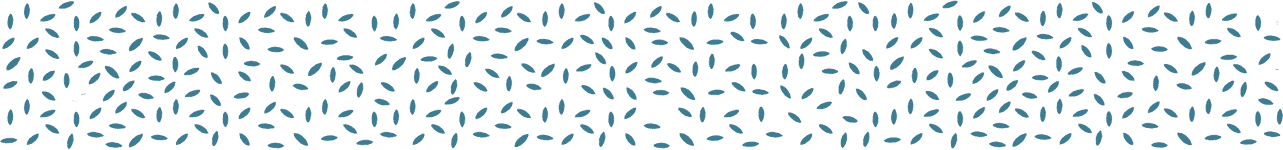 PRIPOMOČEK ZA PREVEDBO PLAČNIH RAZREDOV  - Primer 4
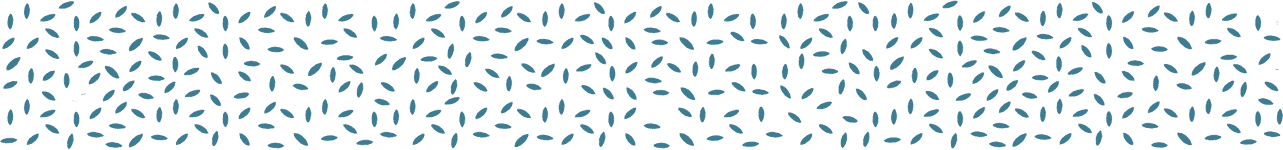 IZJEME PRI PREVEDBI - PRIPRAVNIKI
po ZSPJS odbitek 6 PR, po ZSTSPJS odbitek 4 PR

PR pripravnika se ne prevaja

na 1. 1. 2025 ga uvrstimo v izhodiščni PR DM/N z odbitkom 4 PR
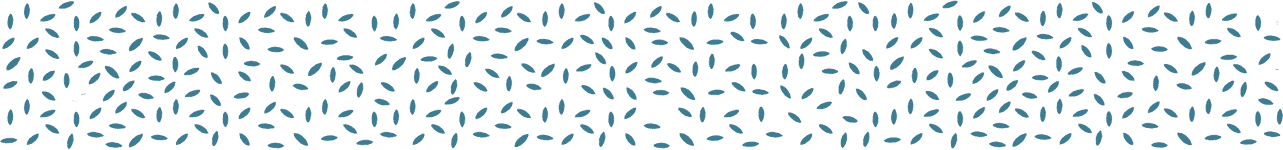 IZJEME PRI PREVEDBI – JAVNI USLUŽBENCI S PLAČO PO 14. ČLENU ZSPJS
na novo izračunamo PR na 31. 12. 2024, brez odbitka po 14. členu ZSPJS

PR, ki je podlaga za prevedbo, se določi tako, da se PR JU na 31. 12. 2024, brez odbitka po14. členom ZSPJS, prišteje število PR, pridobljenih zaradi odprave nesorazmerij v OP
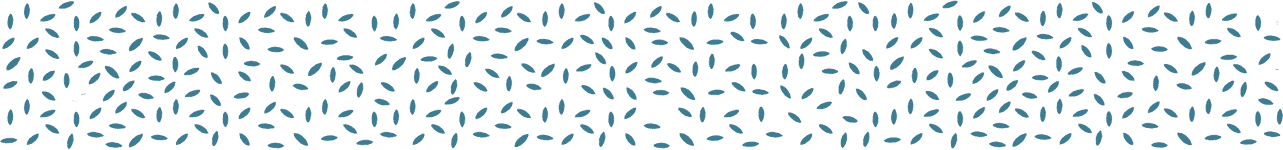 OHRANITEV PLAČNIH RAZREDOV NAPREDOVANJ - 113. ČLEN ZSTSPJS
Do 23. 12. 2024 se ponovno določi PR JU, ki so sklenili PZ za drugo DM v istem ali nižjem TR pred 1. 4. 2023 in zaradi omejitve iz drugega odstavka 7. člena ZSPJS (t.i. strop) pod pogoji iz prvega odstavka 20. člena ZSPJS s prejšnjega delovnega mesta niso prenesli vseh doseženih PR napredovanj (upoštevajo se vsi PR napredovanj, ki so jih dosegli na prejšnjem delovnem mestu)

Npr. JU na DM višji znanstveni sodelavec je imel leta 2020 8 napredovanj, a je zaradi stropa na DM znanstveni svetnik prenesel le 4 napredovanja; sedanjemu PR JU se doda 4 PR

 JU pridobijo pravico do višje plače v skladu z višjo uvrstitvijo s 1. 1. 2025

 Podlaga za prevedbo je povišan PR JU + št. PR nesorazmerij
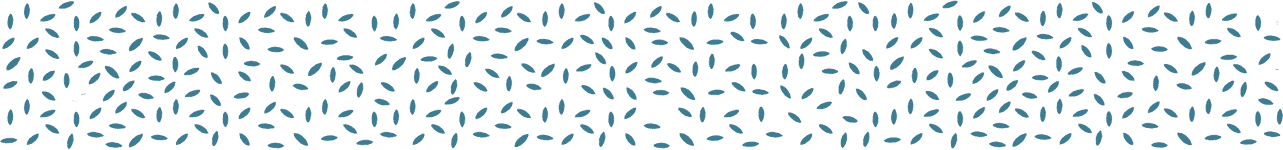 PRIDOBITEV PRAVICE DO VIŠJE OSNOVNE PLAČE
101. čl. ZSTSPJS

 JU pridobijo pravico do OP glede na uvrstitev v PR 1. 1. 2025 postopno, najkasneje v treh letih (do 1. 1. 2028) 

 OP v prehodnem obdobju ni vrednost PR, v katerega je JU uvrščen s prevedbo, ampak seštevek OP 31. 12. 2024 in dela razlike v OP po in pred prevedbo.
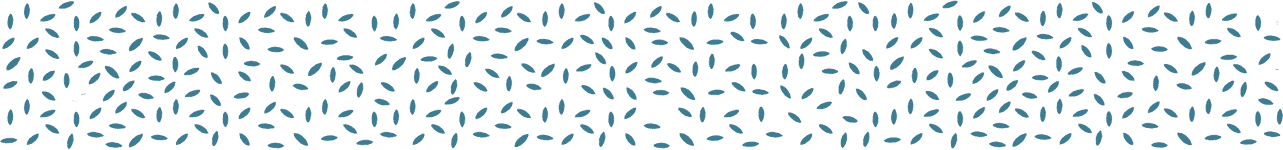 DOLOČITEV RAZLIKE
Razlika med vrednostjo PR, v katerega se uvrstijo 1. 1. 2025, in vrednostjo PR, v katerega so bili na istem delovnem mestu uvrščeni na dan 31. 12. 2024, oziroma minimalno plačo 2024. 

3134,85 EUR (32. PR na 1. 1. 2025) - 2778,42 EUR (46 PR na 31. 12. 2024) = 356,43 EUR
1636,06 EUR (10. PR na 1. 1. 2025) - 1253,9 EUR (MIN PLAČA 2024) = 382,16 EUR

 S 1. januarjem 2025 javni uslužbenci pridobijo pravico do izplačila celotnega zneska do vrednosti minimalne plače za leto 2025; izračuna se jim nova razlika med vrednostjo PR in minimalno plačo 2025.
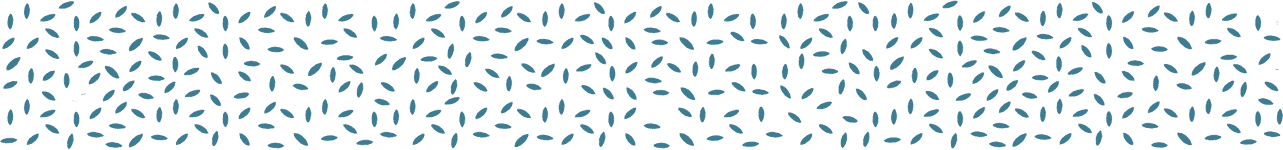 DOLOČITEV RAZLIKE
Pripravniki: 
 na novo izračunamo PR na 31. 12. 2024, upoštevaje odbitek 4 PR
 razliko računamo med vrednostjo PR JU 1. 1. 2025 in vrednostjo PR JU 31.12. 2024 (z odbitkom 4 PR)
 s prehodom v nov plačni sistem pripravnik takoj pridobi 2 PR, razliko pa v predvidenih obrokih

JU z odbitkom po 14. čl. ZSPJS: 
 razliko računamo med vrednostjo PR JU 1. 1. 2025 in vrednostjo PR, v katerega bi bil JU uvrščen na dan 31. 12. 2024, brez zmanjšanja osnovne plače v skladu s 14. členom ZSPJS
s prehodom v nov plačni sistem JU takoj pridobi 1 oz. 2 PR, razliko pa v predvidenih obrokih
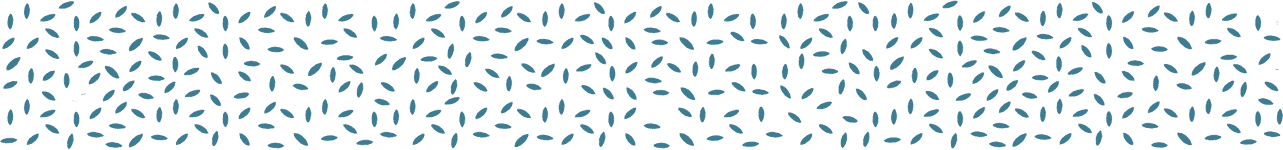 DOLOČITEV RAZLIKE
JU, napoteni na delo v tujino:
 ugotovi se razlika med vrednostjo OP na dan 1. 1. 2025 in vrednostjo OP na istem DM na dan 31. 12. 2024
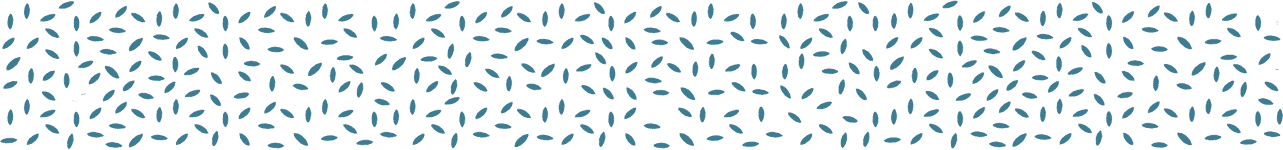 POSTOPNA PRIDOBITEV VIŠJE OSNOVNE PLAČE
Razlika se izplača v največ 6 obrokih:

1. 1. 2025
1. 10. 2025
1. 6. 2026
1. 12. 2026
1. 7. 2027
1. 1. 2028
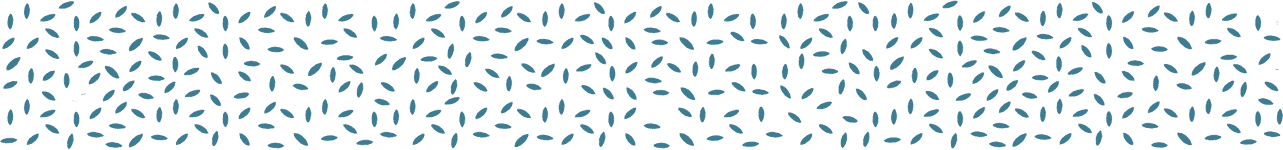 POSTOPNA PRIDOBITEV VIŠJE OSNOVNE PLAČE
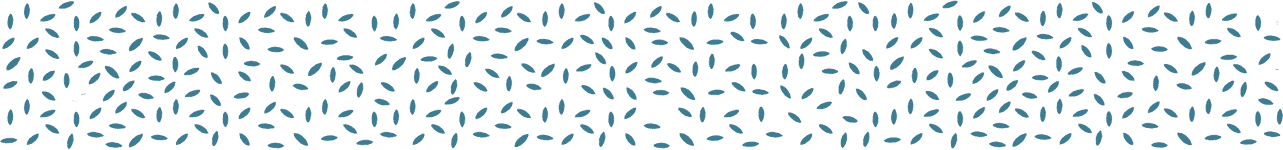 POSTOPNA PRIDOBITEV VIŠJE OSNOVNE PLAČE
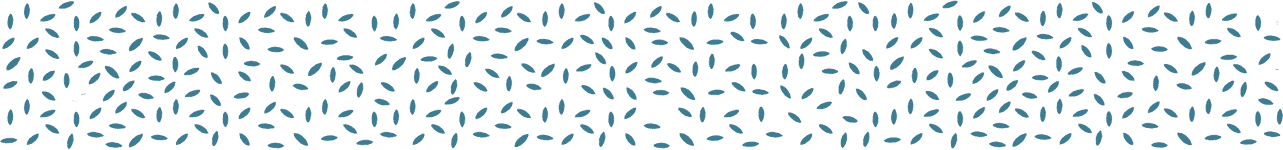 USKLAJEVANJE OSNOVNIH PLAČ IN PLAČNE LESTVICE Z INFLACIJO V PREHODNEM OBDOBJU
OP in PL se v prehodnem obdobju (1. 1. 2025 do 1. 1. 2028) usklajujejo z delom inflacije:

 leta 2025 usklajevanja ni

 1. 4. 2026 se uskladijo vrednosti PR nove PL in OP v višini razlike med dejansko rastjo cen življenjskih potrebščin v letu 2025 in 1,8 %

 1. 4. 2027 se uskladijo vrednosti PR nove PL in OP v višini razlike med dejansko rastjo cen življenjskih potrebščin v letu 2026 in 1,6 %

 1. 4. 2028 se uskladijo vrednosti PR nove PL in OP v višini razlike med dejansko rastjo cen življenjskih potrebščin v letu 2027 in 1 %

 Leta 2029 nastopi avtomatizem usklajevanja plačne lestvice z 80% inflacije; socialni partnerji se lahko dogovorijo drugače.
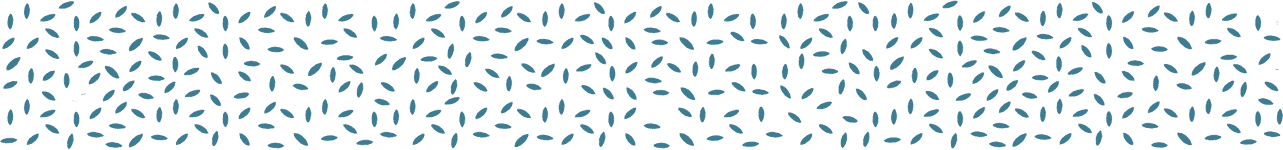 USKLAJEVANJE OP Z INFLACIJO V PREHODNEM OBDOBJU
OP 31.12.2024 (49 PR) = 3125,35  EUR
OP 1. 1. 2025 (36 PR) = 3528,30 EUR 
 Razlika = 402,95 EUR
 Inflacija 2025 = 3% (3% - 1,8% = 1,2%)
 Inflacija 2026 = 2% (2% - 1,6 % = 0,4%)
 Inflacija 2027 = 1,5% (1,5% - 1% = 0,5%)
  36 PR 1. 4. 2027 = 3.584,92 EUR
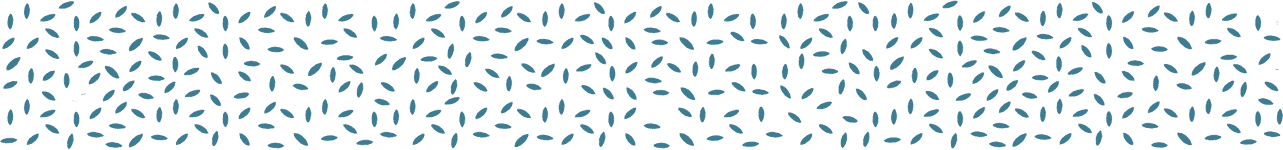 USKLAJEVANJE Z INFLACIJO V PREHODNEM OBDOBJU
Višina obrokov se ne usklajuje z inflacijo.

PL in OP se usklajujejo z inflacijo.

Z dnem, ko je JU izplačana celotna razlika (zadnji obrok), pridobi pravico do izplačila OP v vrednosti PR, v katerega je uvrščen, v skladu s plačno lestvico, veljavno na dan izplačila celotne razlike.
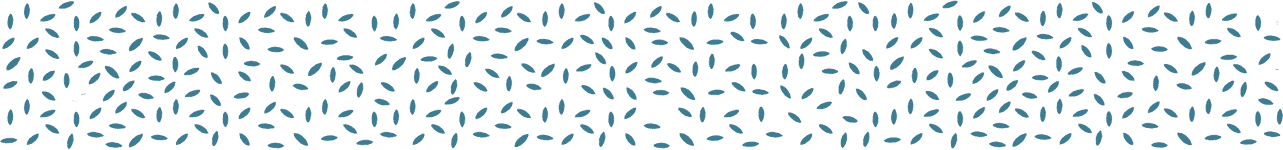 HVALA ZA POZORNOST
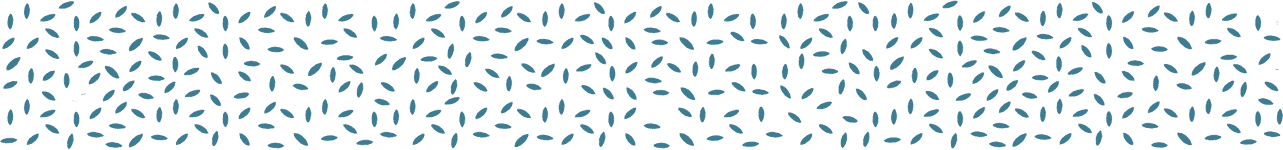